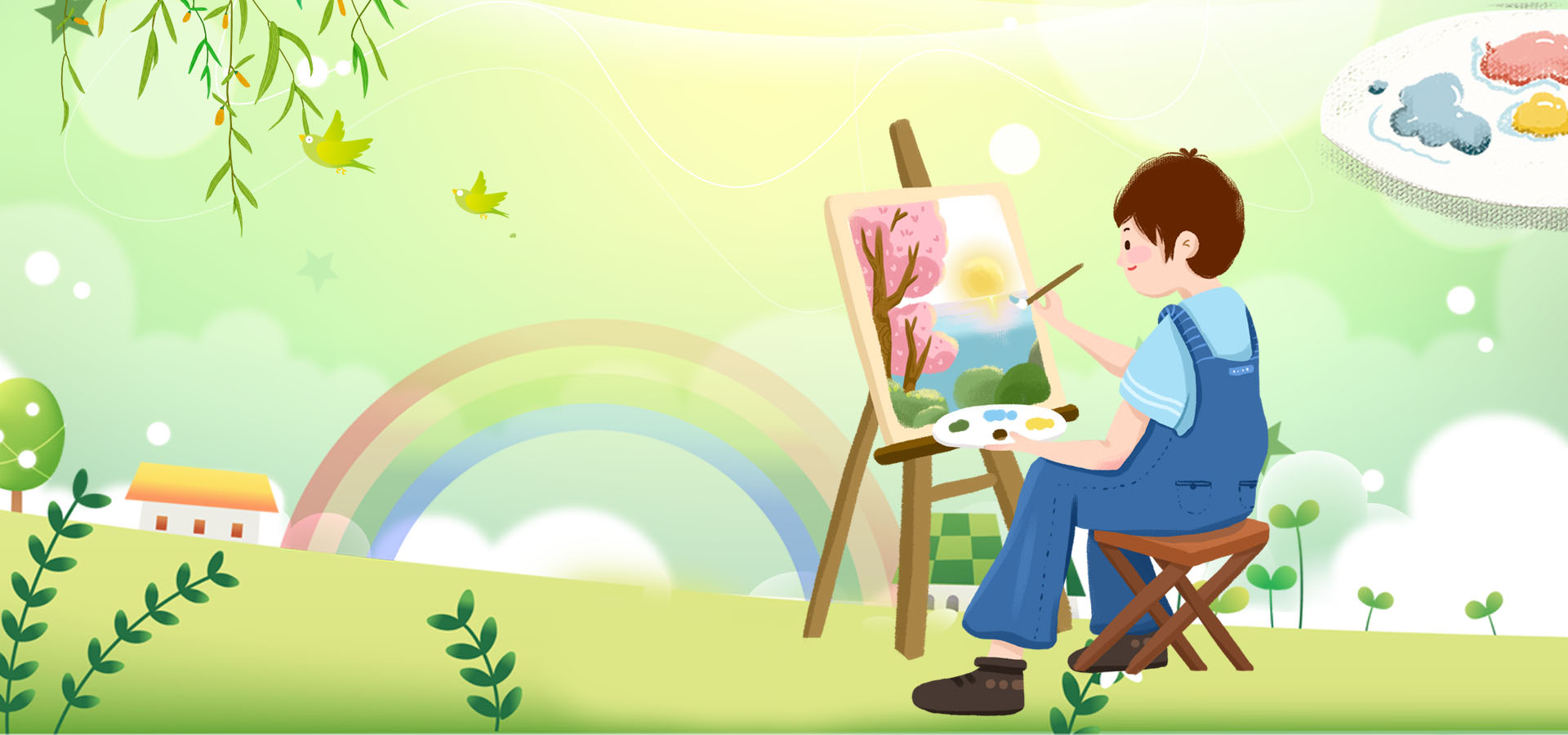 Toán 5
Ôn tập về 
số thập phân
Trang 150
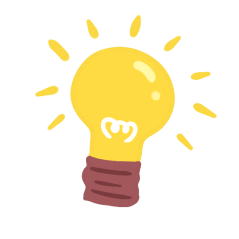 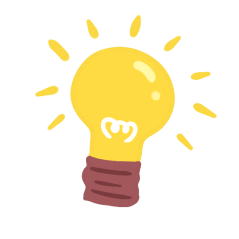 Ôn lại kiến thức về đọc, viết, so sánh các số thập phân.
Rèn kĩ năng đọc, viết, so sánh số thập phân, viết phân số, hỗn số dưới dạng số thập phân.
开头
Yêu cầu cần đạt
1.Tìm số bé nhất trong các số thập phân sau:
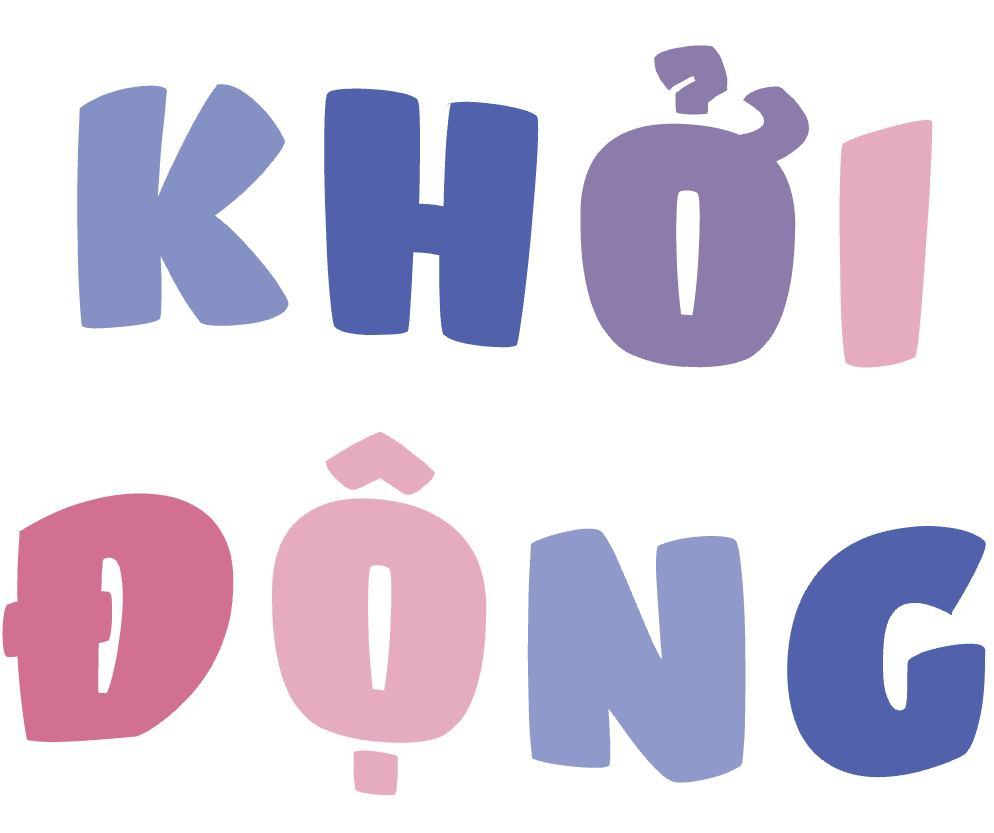 4,7 ;      12,9 ;       2,5 ;         5,2 ;          12,6
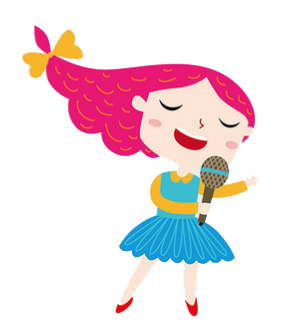 2.
<
95,8  ………   95,97
>
<
=
<
3,678  ………   3,68
=
6,030  ………   6,0300
Thực hành
Bài 1. Đọc số thập phân; nêu phần nguyên, phần thập phân và giá trị theo vị trí của mỗi chữ số trong số đó:
63,42 ;            99,99 ;           81,325 ;             7,081
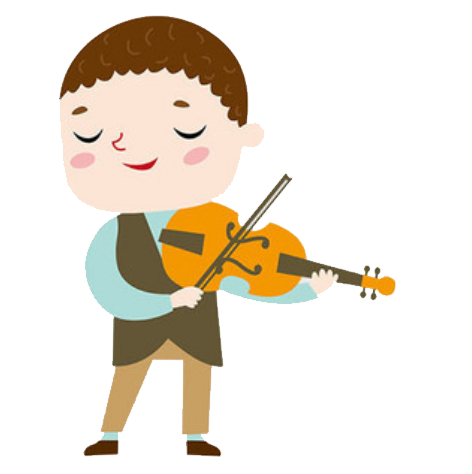 Hàng
Số thập phân
4
6
3
2
63,42
9
9
99,99
9
9
1
2
5
3
81,325
8
7,081
7
1
0
8
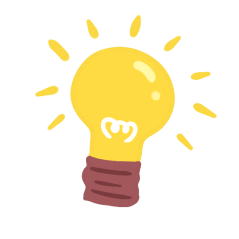 Cách đọc số thập phân
Muốn đọc một số thập phân. Ta đọc lần lượt từ hàng cao đến hàng thấp: trước hết đọc phần nguyên, đọc dấu phẩy, sau đó đọc phần thập phân.
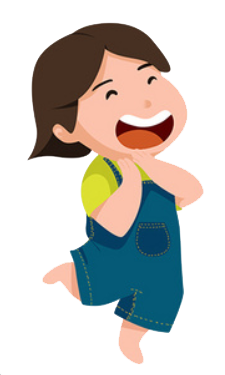 Bài 2. Viết số thập phân có:
a) Tám đơn vị, sáu phần mười, năm phần trăm (tức là tám đơn vị và sáu mươi lăm phần trăm).
8,65
b) Bảy mươi hai đơn vị, bốn phần mười, chín phần trăm, ba phần nghìn (tức là bảy mươi hai đơn vị và bốn trăm chín mươi ba phần nghìn).
72,493
c ) Không đơn vị, bốn phần trăm.
0,04
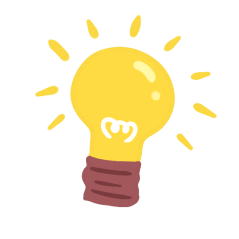 Cách viết số thập phân
Muốn viết một số thập phân, ta viết lần lượt từ hàng cao đến hàng thấp: trước hết viết phần nguyên, viết dấu phẩy, sau đó viết phần thập phân.
Bài 3. Viết thêm chữ số 0 vào bên phải phần thập phân của mỗi số thập phân để các số thập phân dưới đây đều có hai chữ số ở phần thập phân.
74,6  ;
284,3  ;
401,25  ;
104.
Bài giải
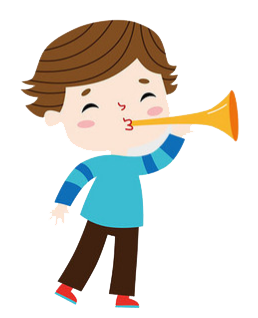 74,60
74,6  = ……. …
401,25 = ……. …
401,25
284,30
284,3  = ……. …
104 = ……. …
104,00
Bài 4. Viết các số sau dưới dạng số thập phân:
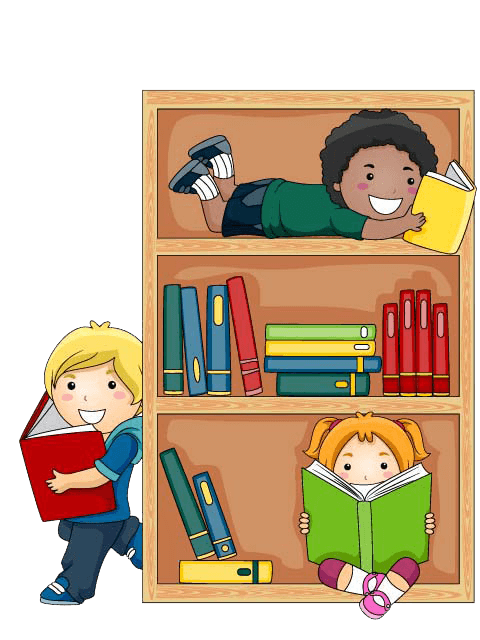 a)
;
;
;
;
;
;
b)
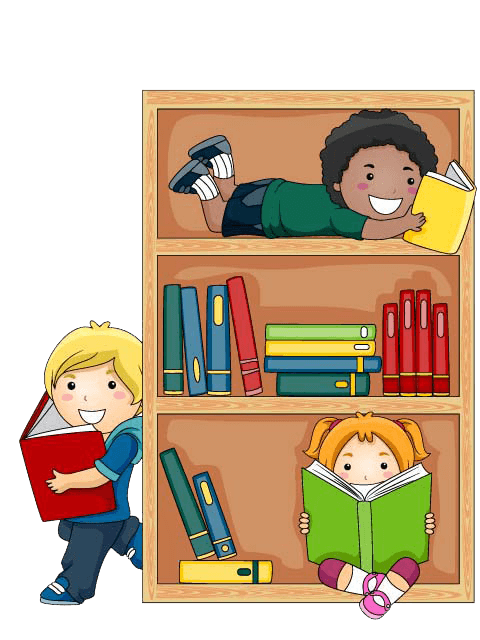 Bài 4. Viết các số sau dưới dạng số thập phân:
a)
;
;
;
Bài giải
=  0,3
=  0,03
=  4,25
=  2,002
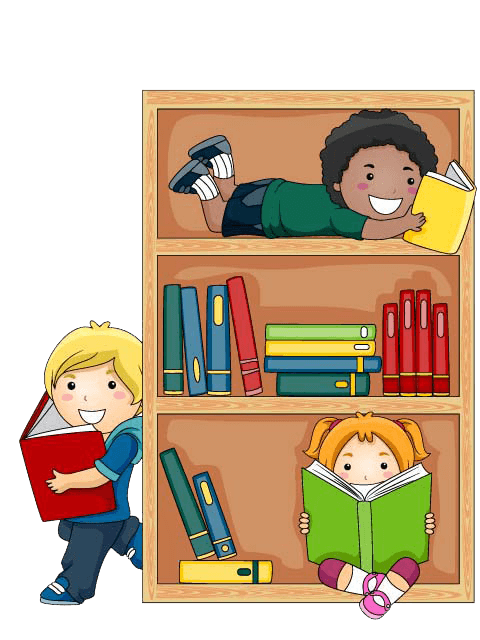 Bài 4. Viết các số sau dưới dạng số thập phân:
;
;
;
b)
Bài giải
=  0,25
=
=
=  0,6
=  0,875
=
=  1,5
=
Bài 5
>
<
=
>
=
78,6  ………   78,59
28,300  ………   28,3
?
>
<
0,916  ………   0,906
9,478  ………   9,48
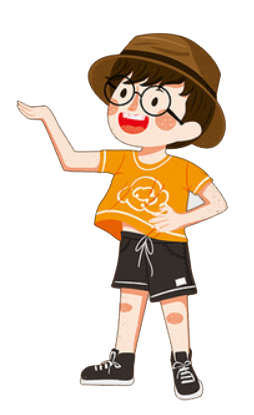 Dặn dò
Chuẩn bị bài: 
Ôn tập số thập phân (tiếp theo)